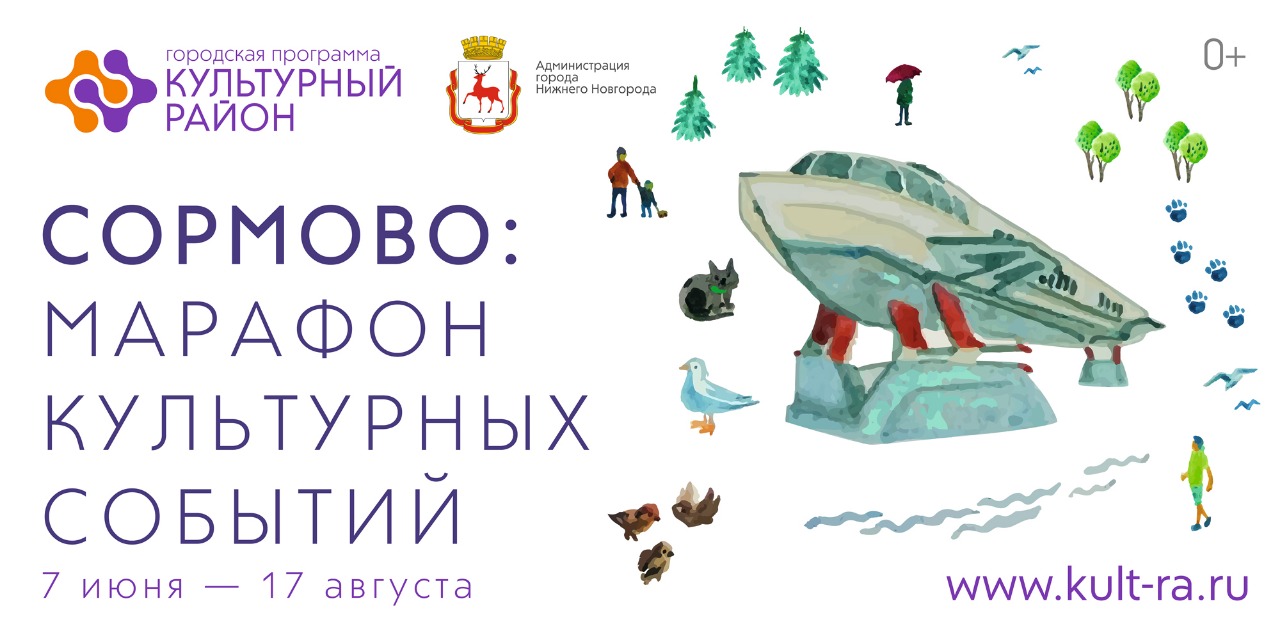 Фестиваль православных хоров
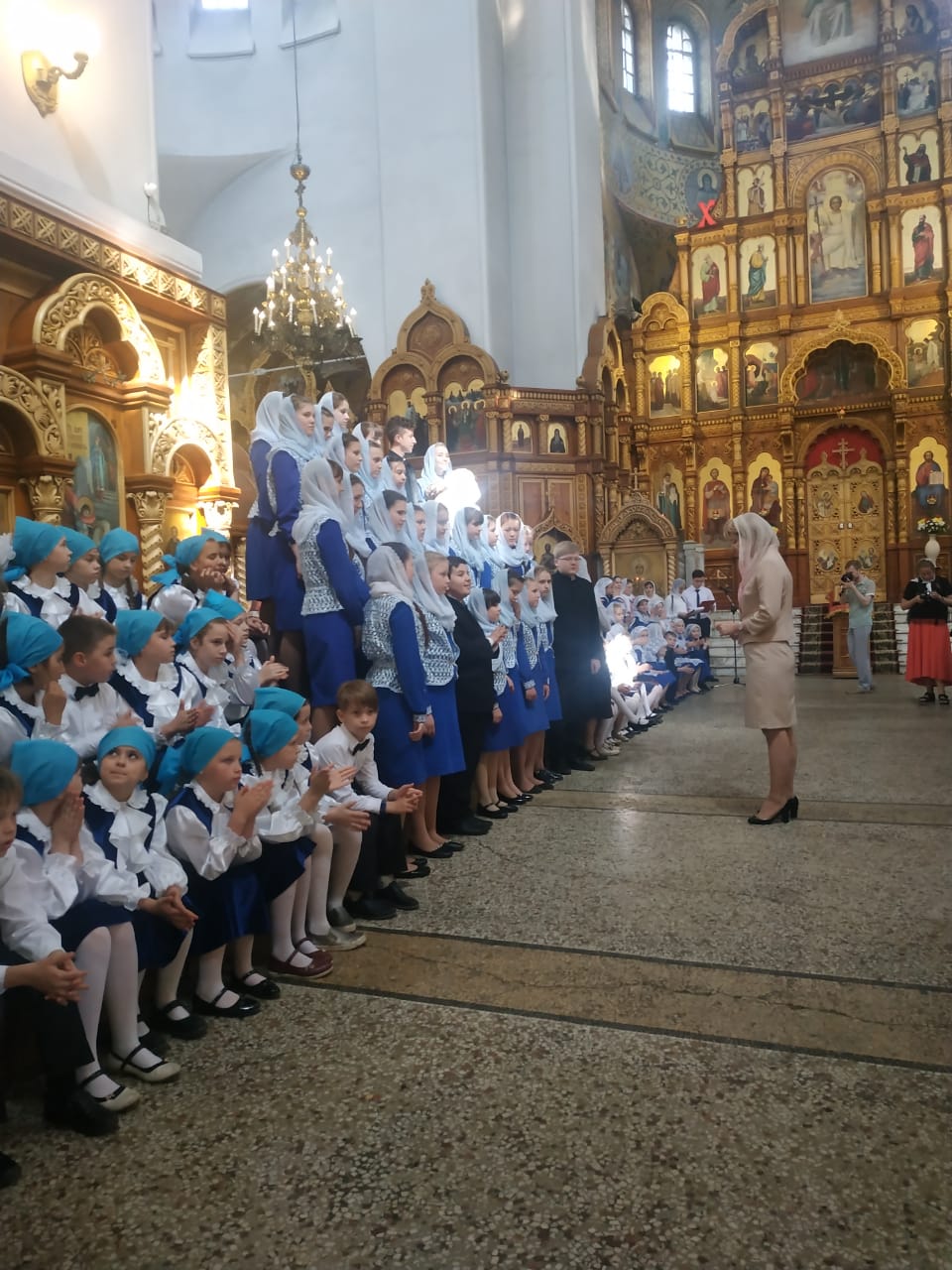 Фестиваль «МамаСлётНН»
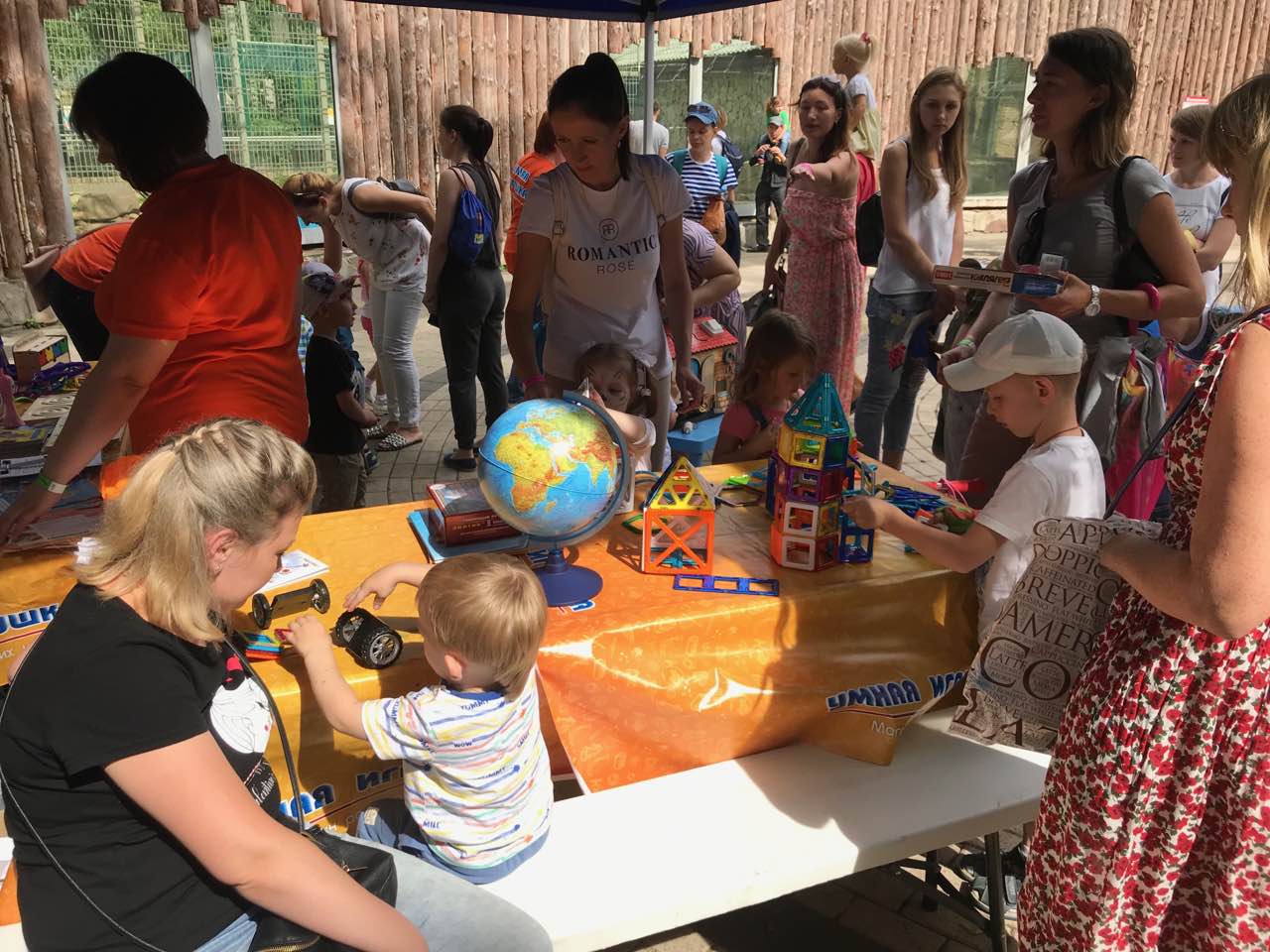 Фестиваль уличного искусства «Место»
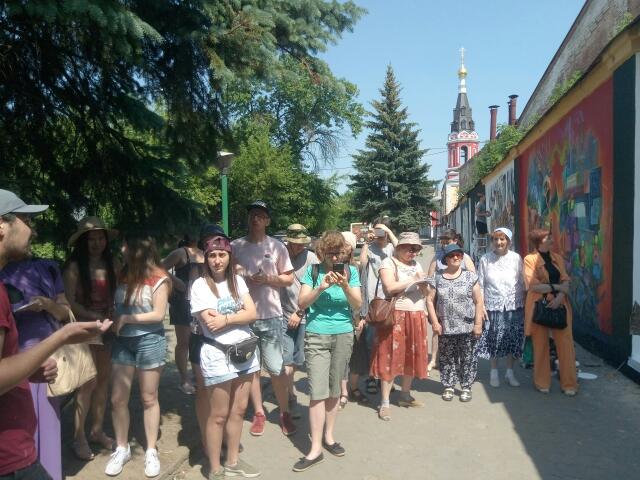 Проект «Почитать на «Пятачке»
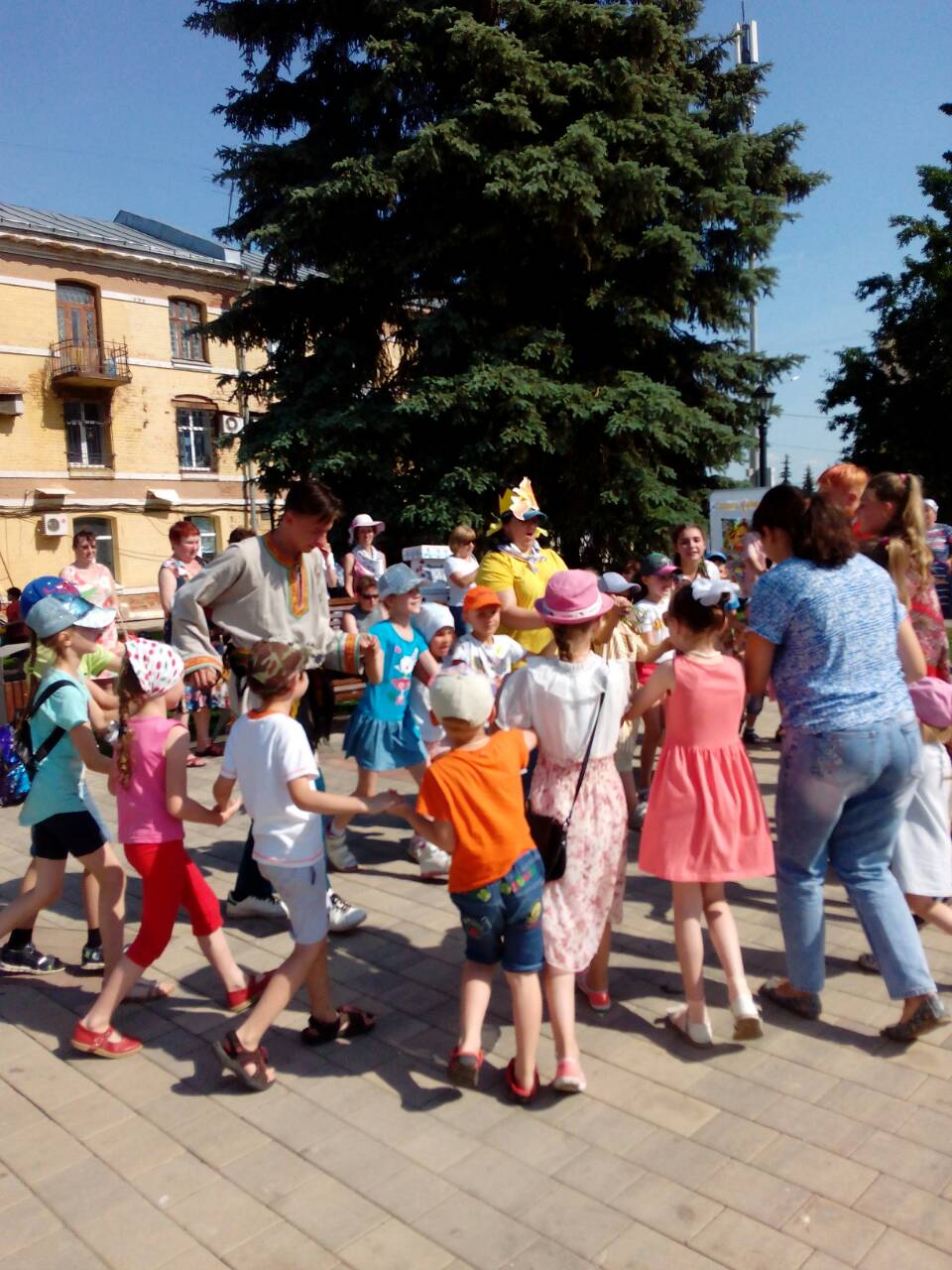 «Марафон сормовских экскурсий»
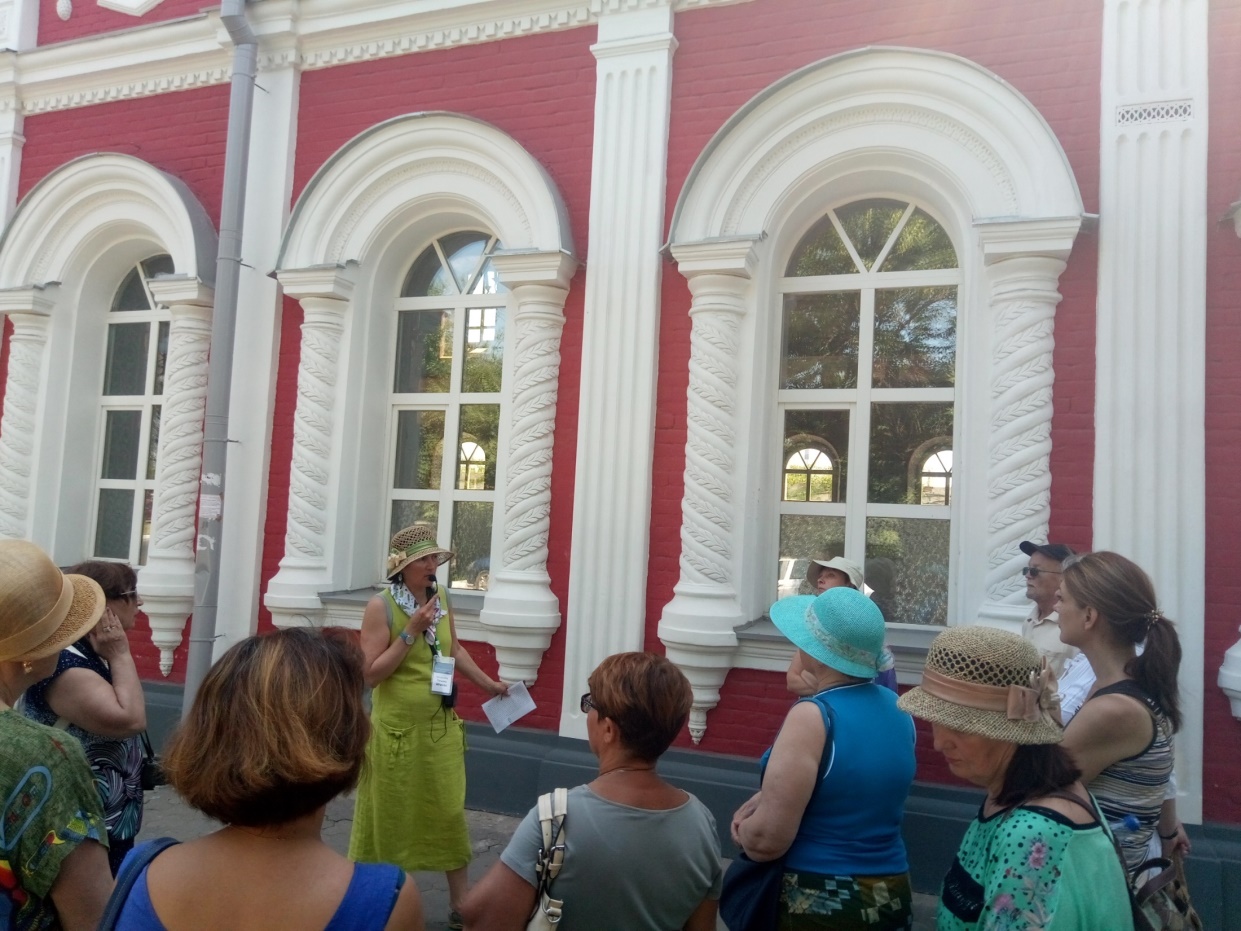 Премьерная сессия Биеннале театрального искусства «Новые ступени»
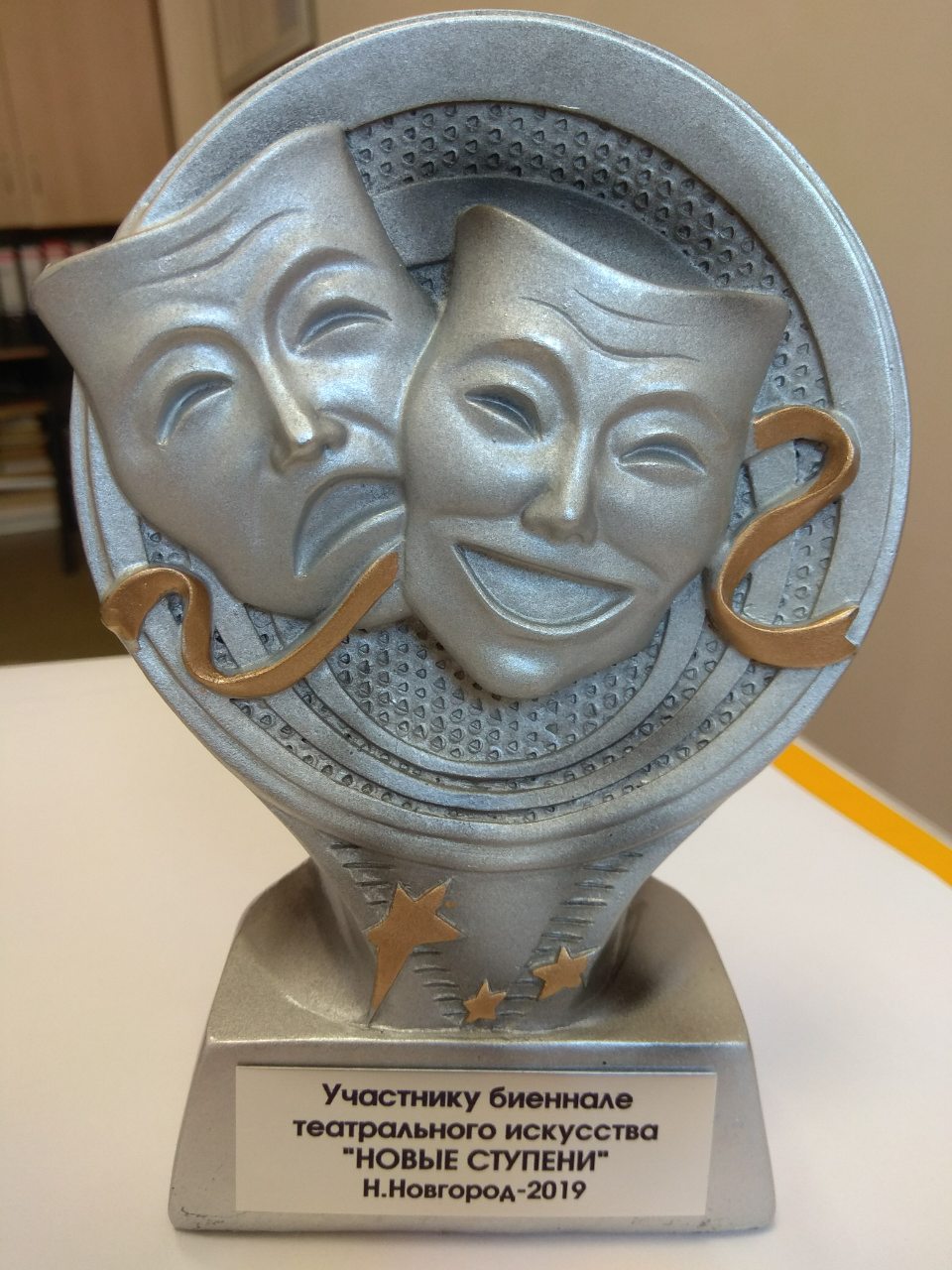 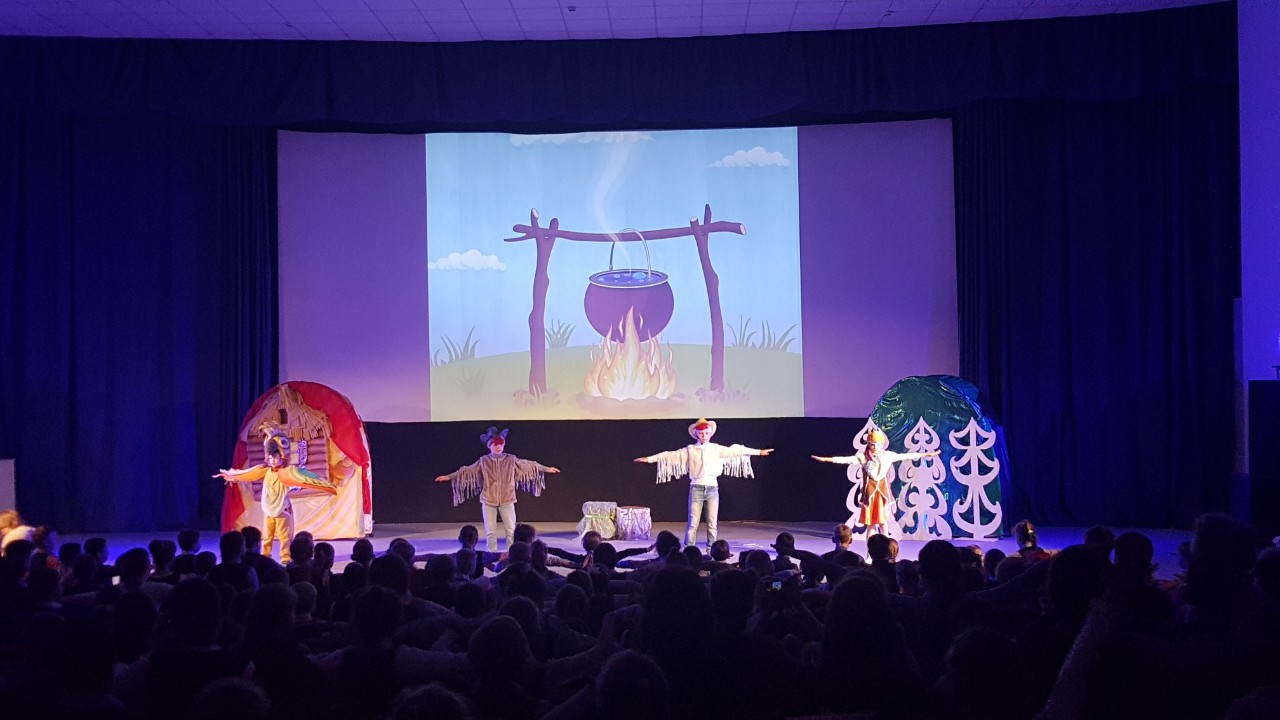 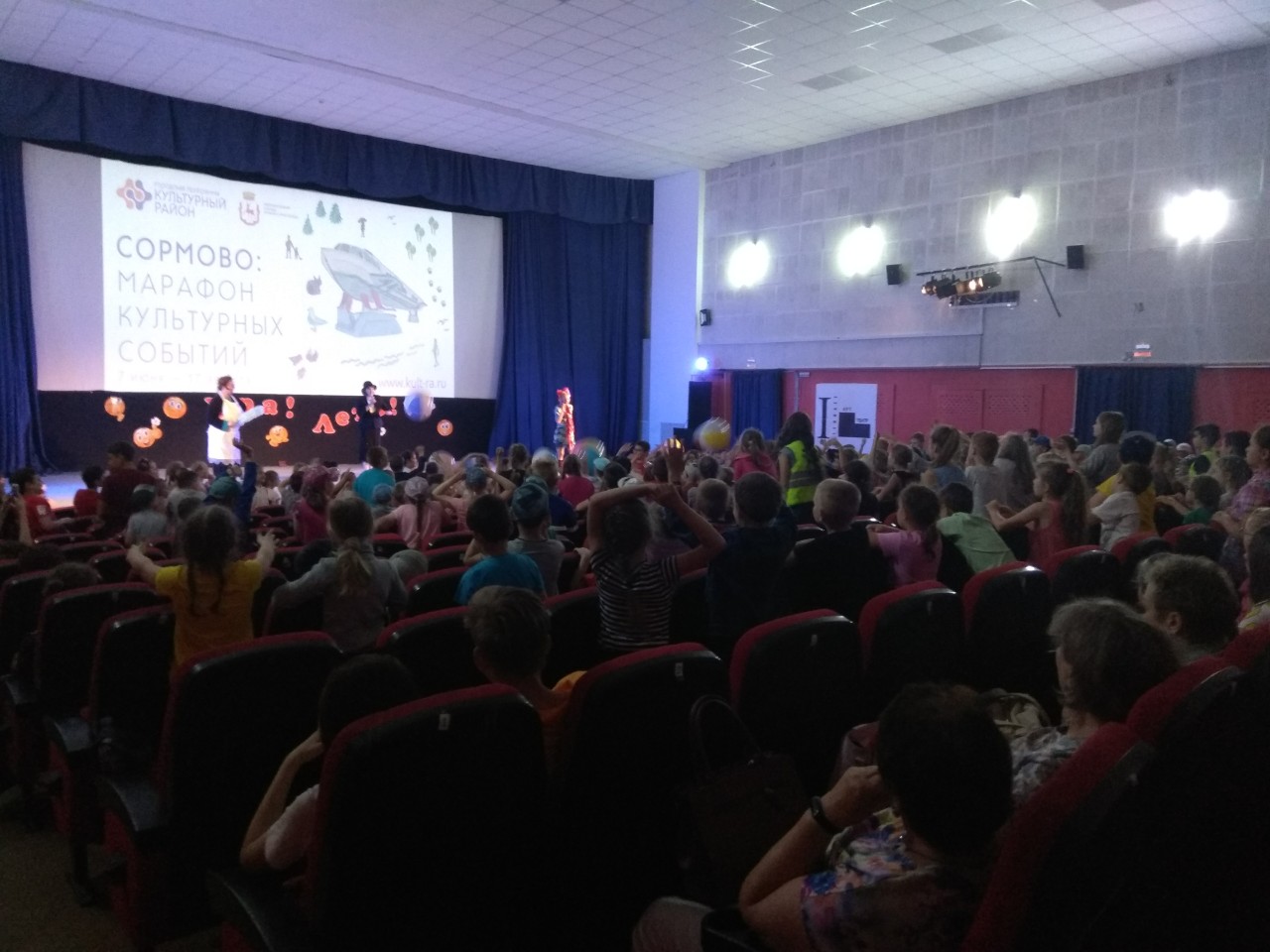 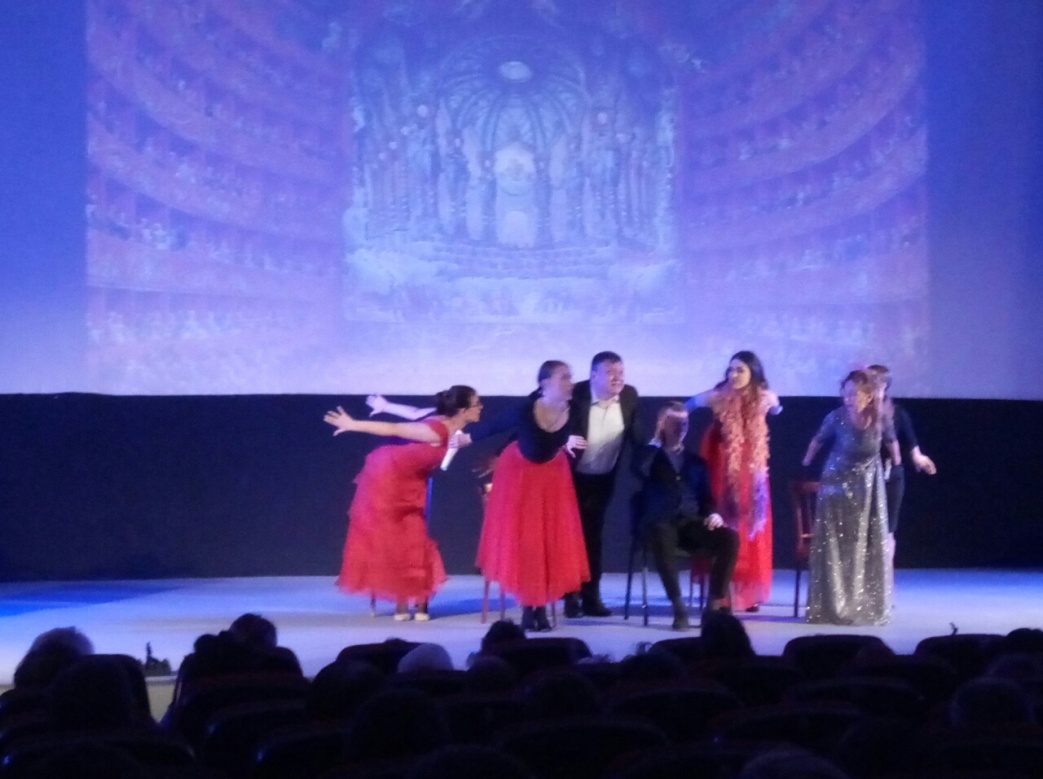 Игроград на Юбилейном
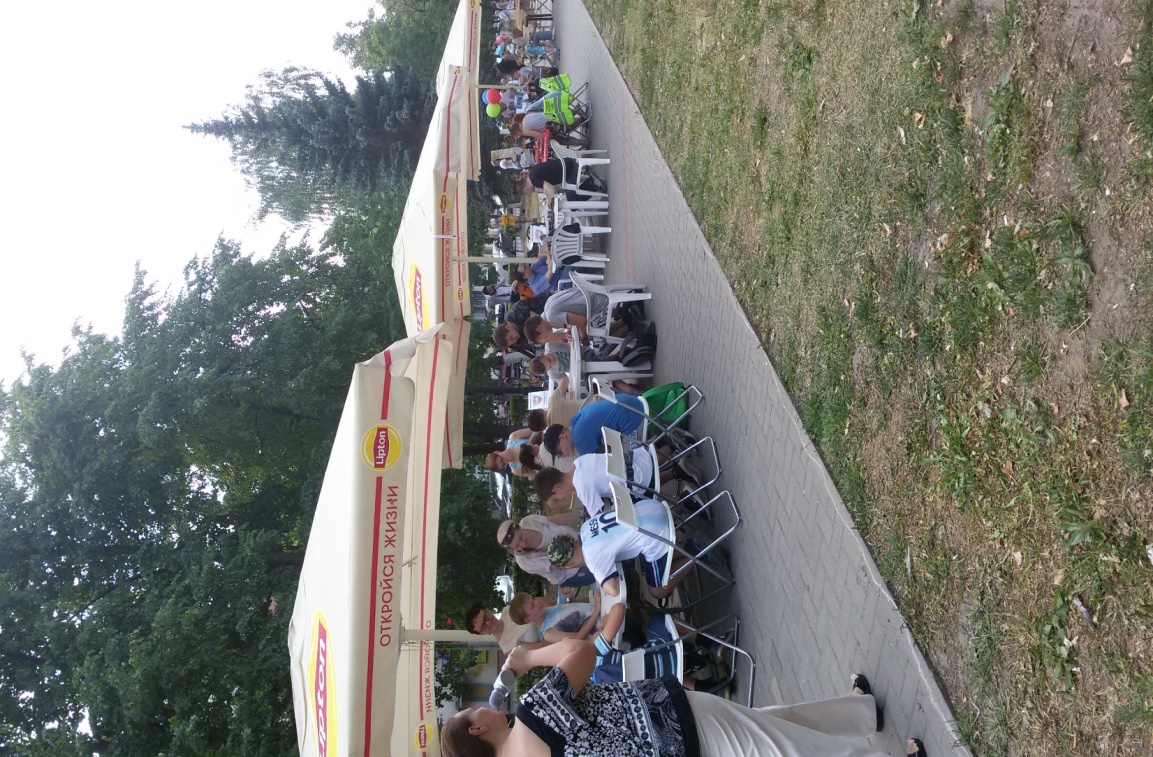 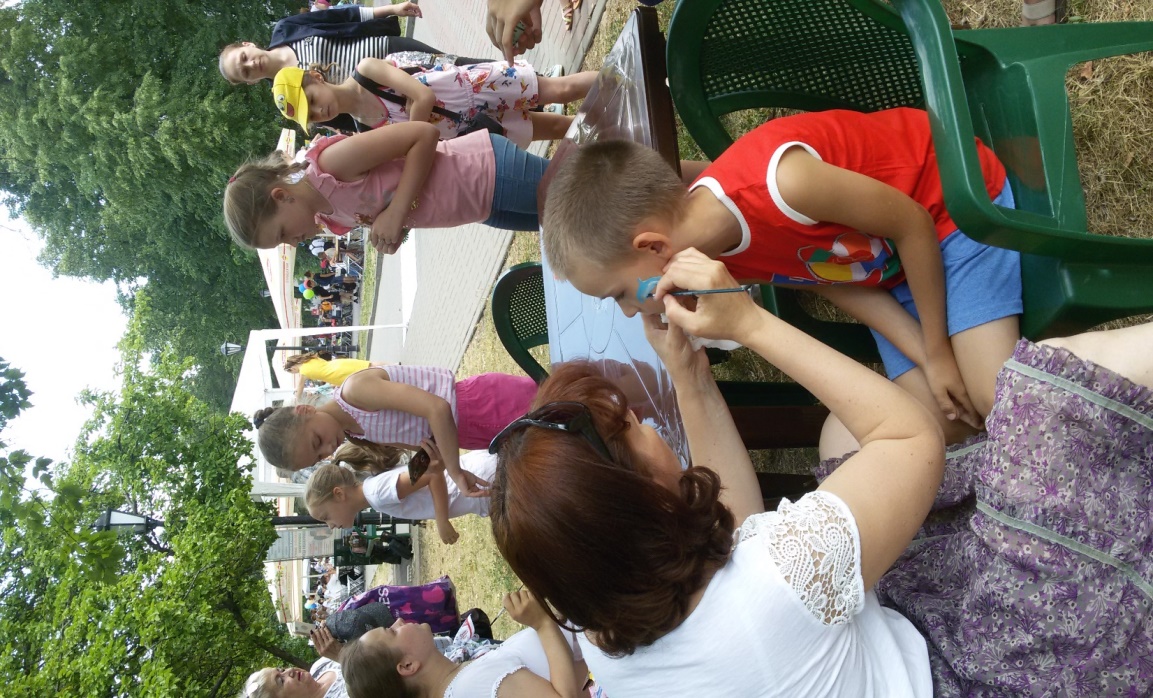 #sormovo:_Тайный код»
«#sormovo:_Тайный код»
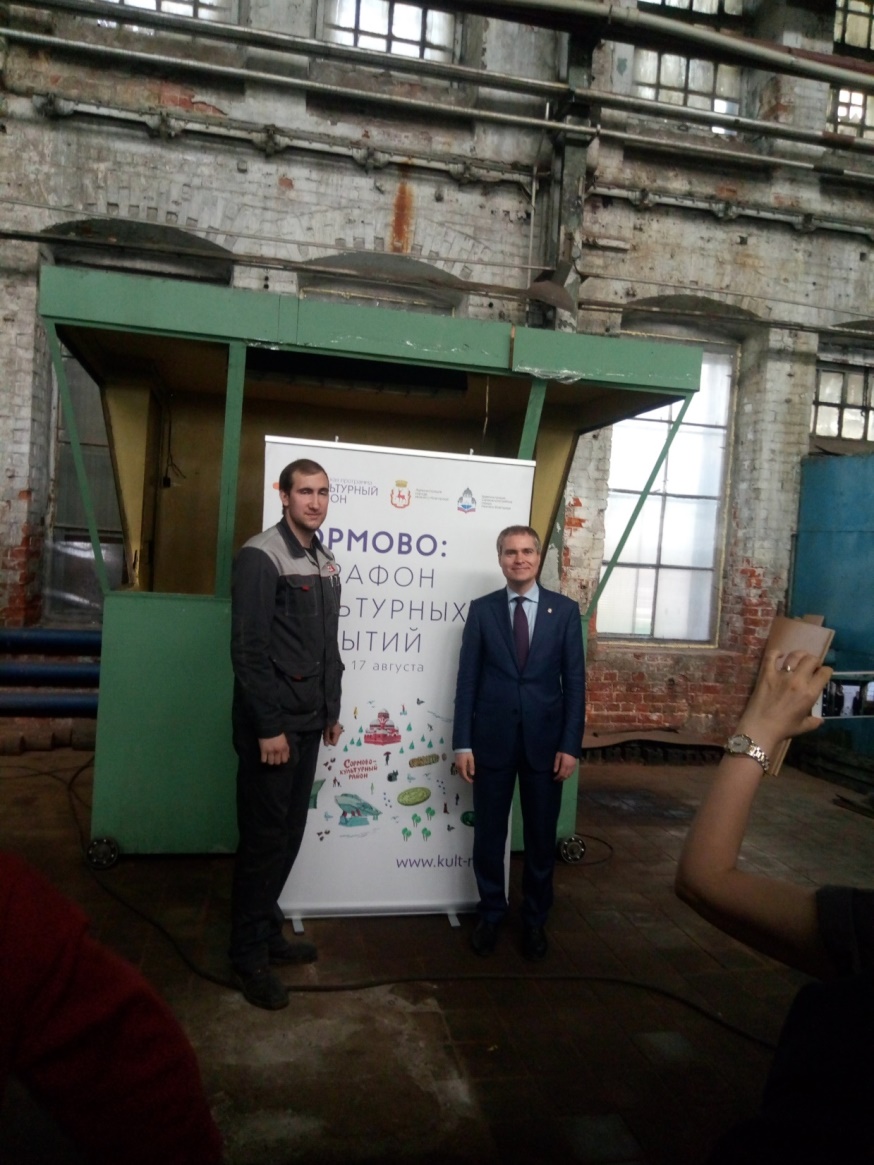 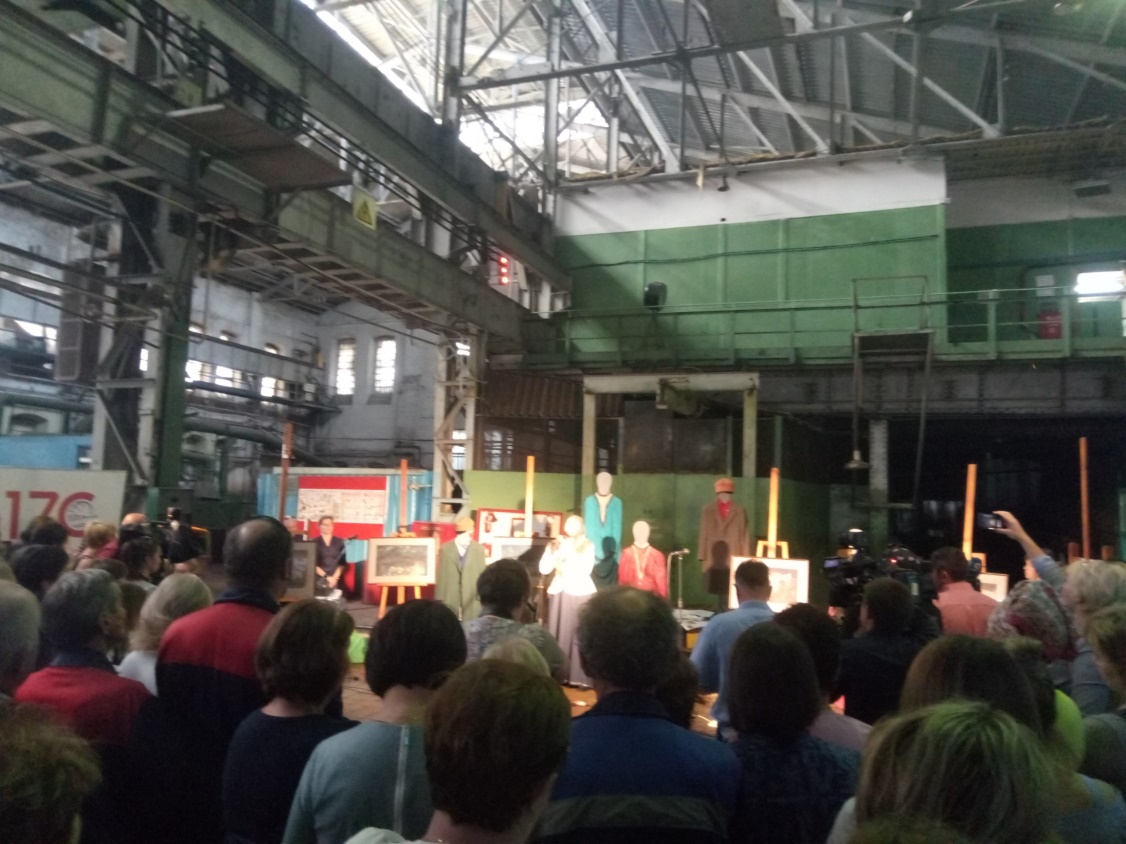 Кино без барьеров
«МИР» нашего детства»
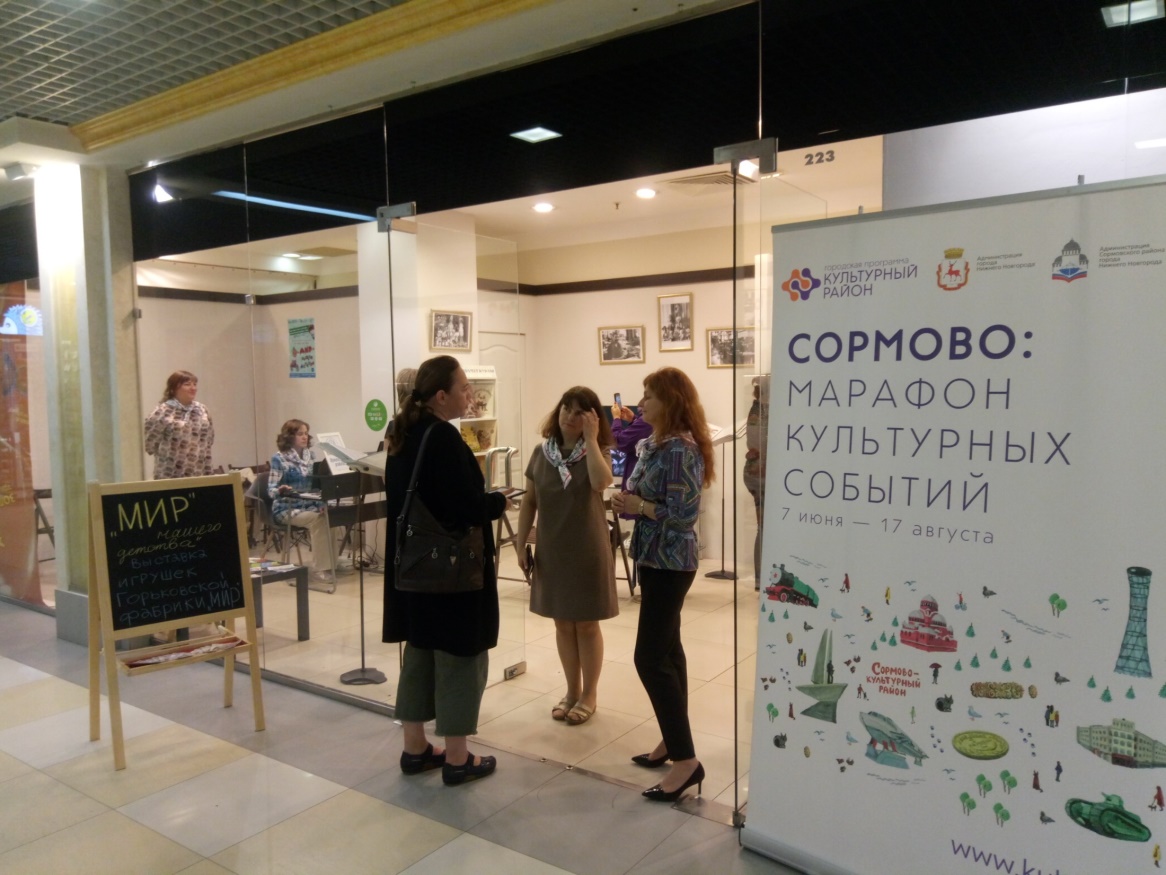 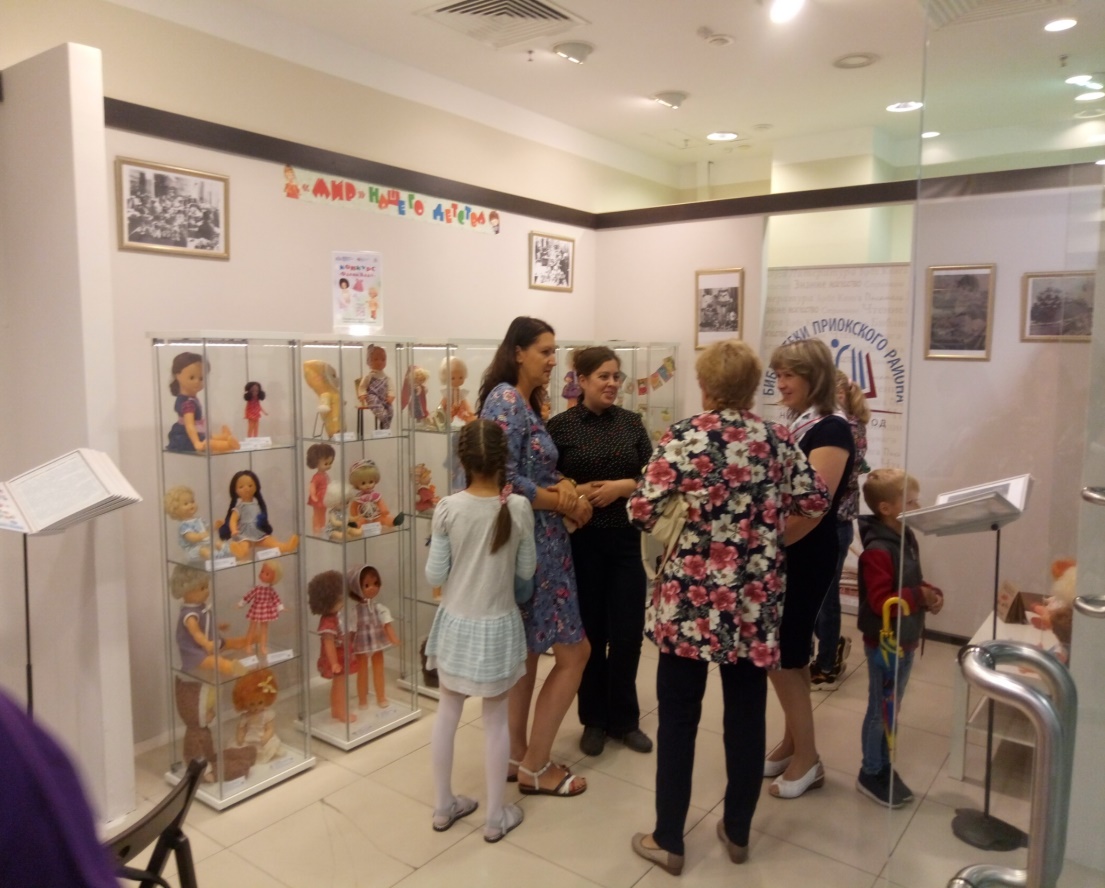 «Сад имени»
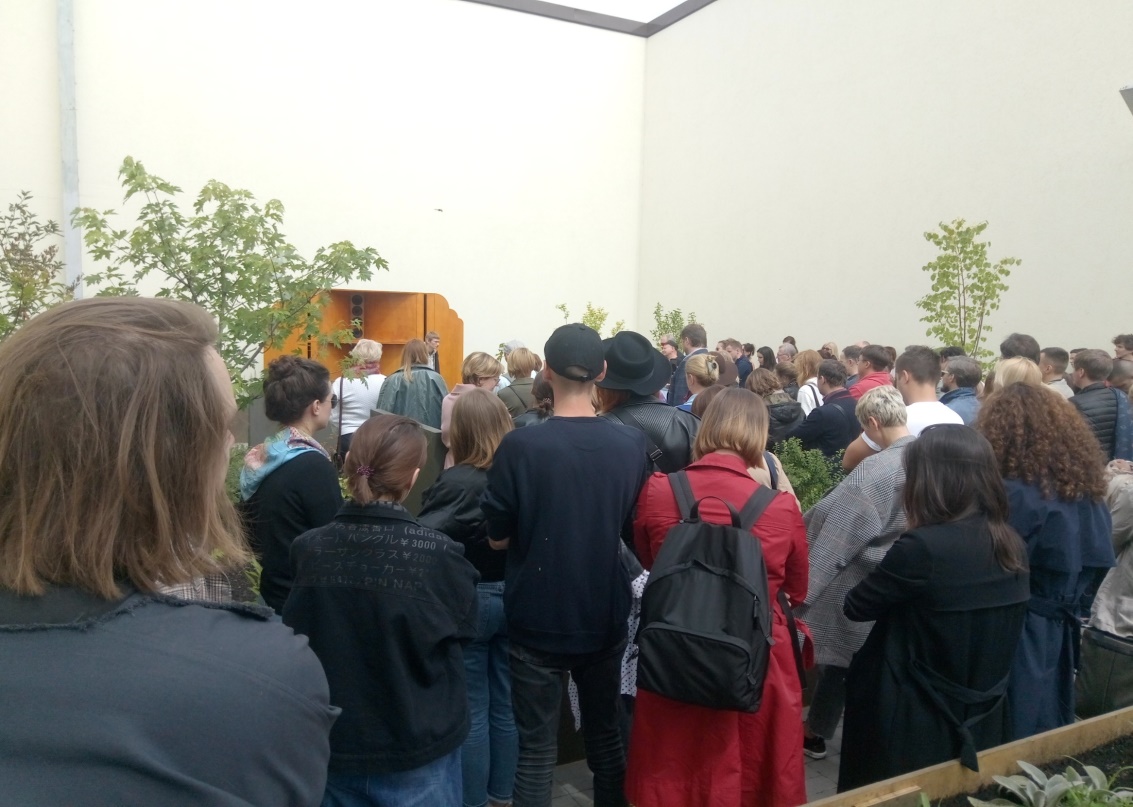 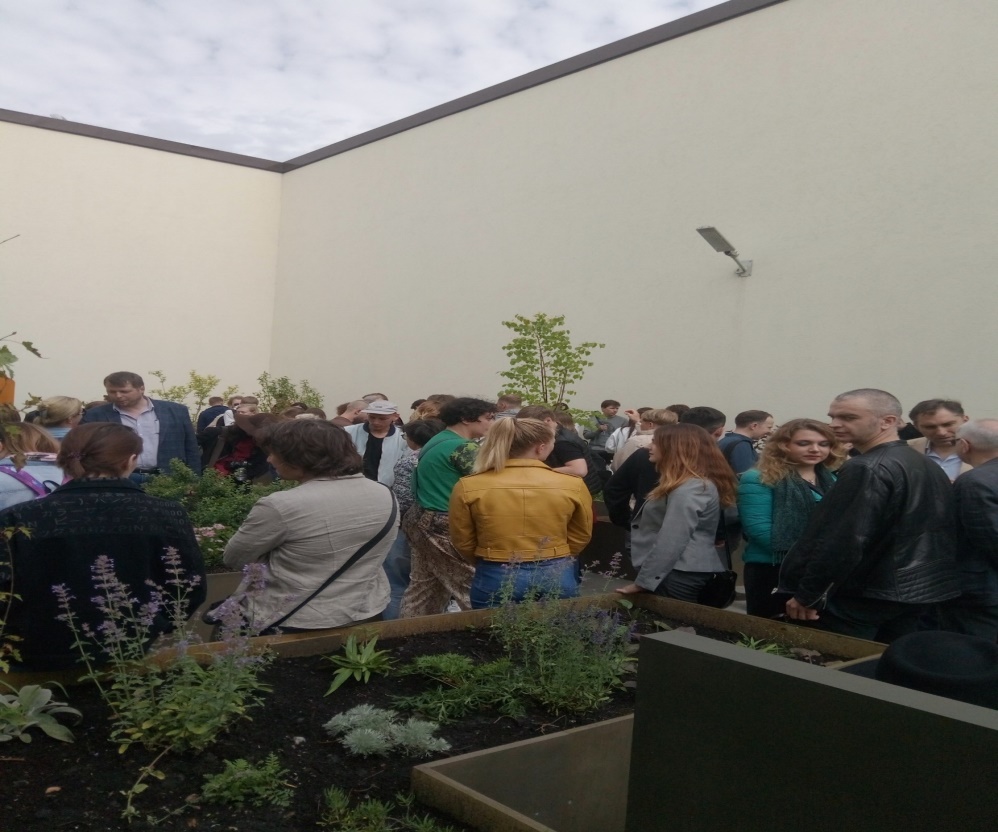 Мультипликационный фильм «Сормово»
Проект «Наш двор»
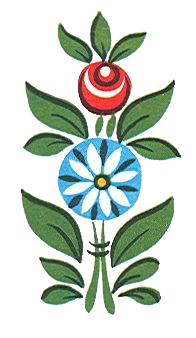 Городской рыболовный фестиваль «Клёвый Нижний»
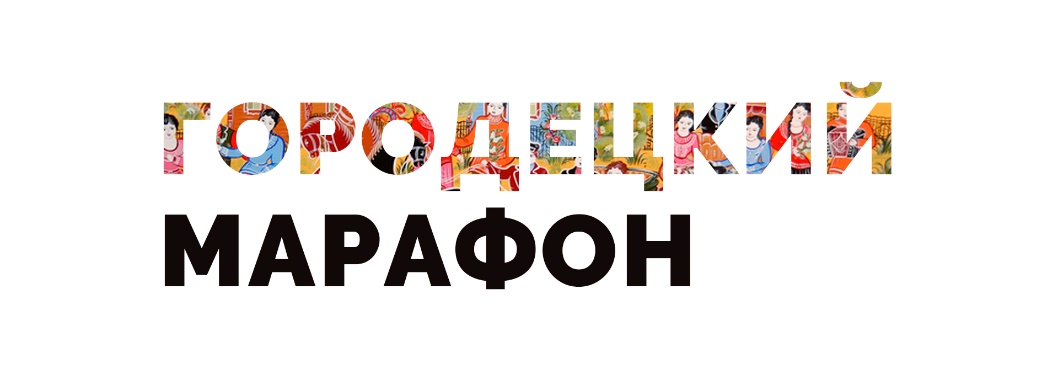 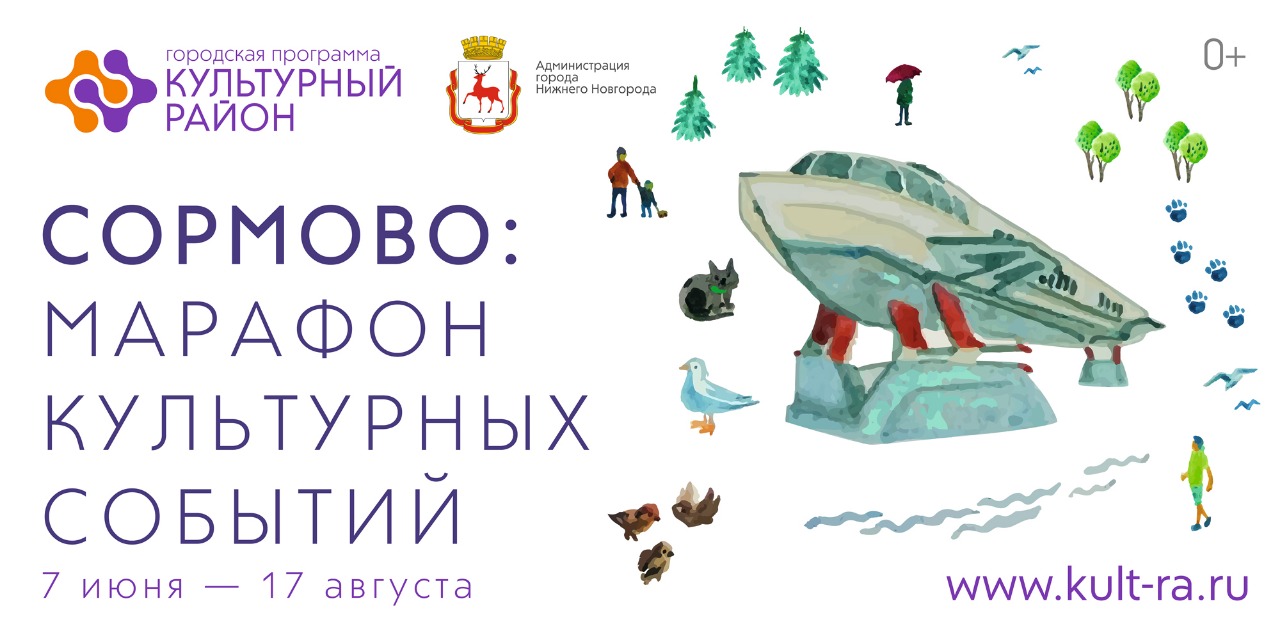